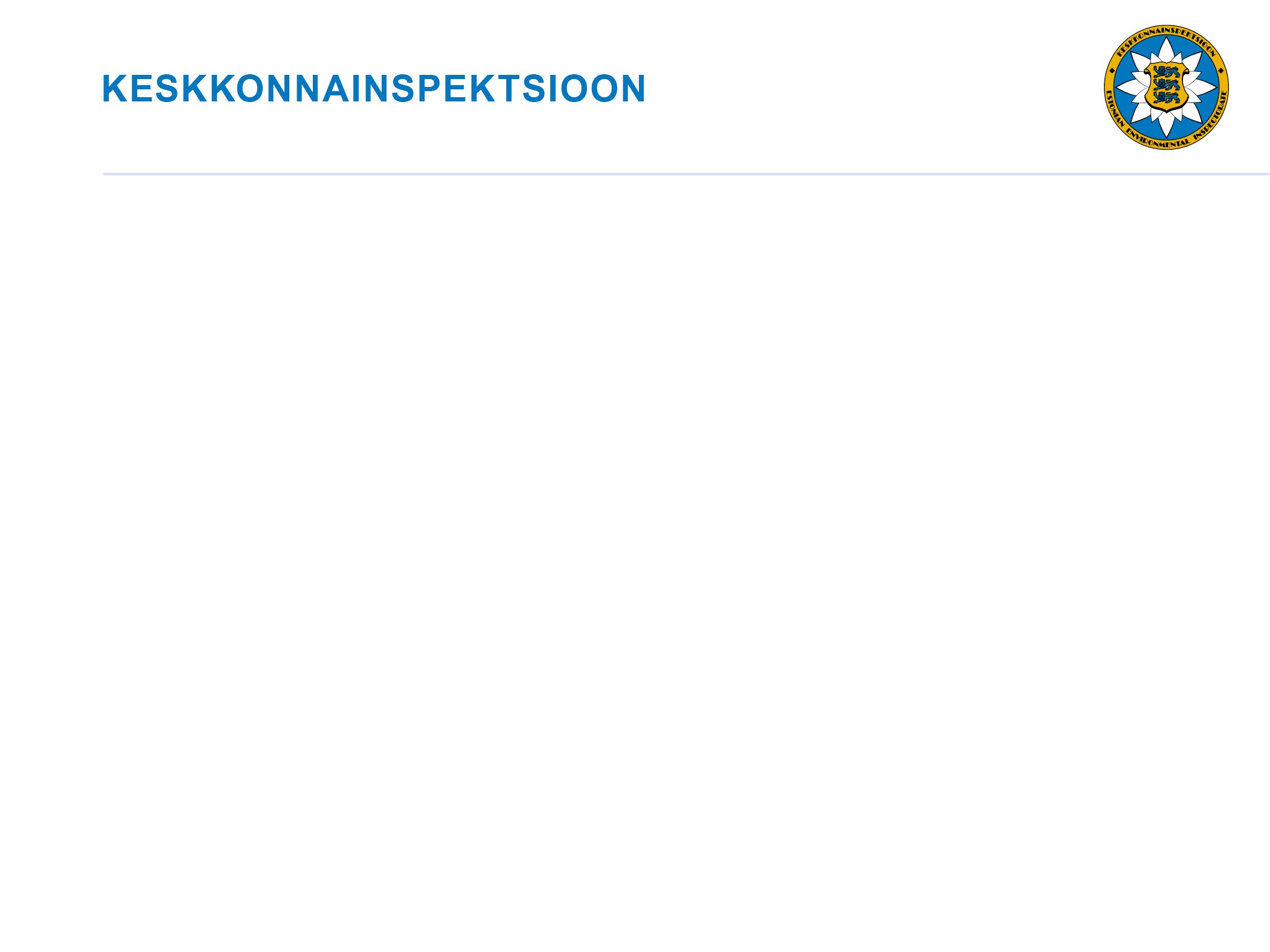 Järelevalve jäätme- ja 
tööstusheite seaduse üle 
põllumajanduse valdkonnas

Aile Kureoja
Keskkonnainspektsioon/ peainspektor

19.03.2019
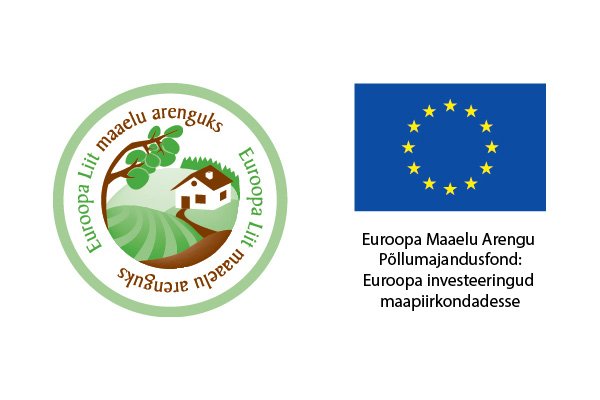 Riiklik järelevalve 

 
Keskkonnainspektsioon kontrollib järelevalve korras kompleksloa kohustusega käitistes kompleksloa nõuete täitmist ja käitises toimuva tegevuse vastavust THS ja selle alusel antud õigusaktides kehtestatud nõuetele.
 
Keskkonnaalane kontroll hõlmab: 1) käitaja poolt esitatavate aruannete ja heiteseire tulemuste analüüsi; 2) kontrollkäike käitisesse; 3) käitise sisemise aruandluse ja järelmeetmeid käsitlevate dokumentide kontrollimist; 4) käitises kasutatava tehnika ja käitise keskkonnajuhtimissüsteemi, sealhulgas käitise omaseire piisavuse kontrolli; 5) vajaduse korral kontrollproovide võtmist ja -mõõtmiste tegemist.
 
Keskkonnainspektsioon kaasab oma kontrollkäigule loa andja.
Kompleksloa kohustusega käitiste keskkonnaalase kontrolli üleriigiline kava

 Kompleksloa kohustusega käitiste keskkonnaalase kontrolli üleriigiline kava on alus süsteemse keskkonnaalase kontrolli teostamiseks kompleksloa kohustusega käitiste tegevuse üle.
 
Keskkonnaalase kontrolli üleriigiline kava sisaldab: 1) üldhinnangut kompleksloa kohustusega käitistega seotud oluliste keskkonnaküsimuste kohta; 2) korrapärase keskkonnaalase kontrolli programmide koostamise, sealhulgas riskipõhise hindamise ja korrapärase kontrolli teostamise menetlusi; 3) erakorralise keskkonnaalase kontrolli teostamise menetlusi; 4) viidet KeM veebilehele, millel avaldatakse kompleksloa kohustusega käitiste loetelu; 5) koostööpõhimõtteid keskkonnaalase kontrolli teostamisel. 

Keskkonnaalase kontrolli üleriigilise kava koostamist korraldab KKI ja kava kinnitab KKI peadirektor. Kava avalikustatakse KeM ja KKI veebilehel.
 
Keskkonnaalase kontrolli üleriigiline kava vaadatakse üle ja vajaduse korral ajakohastatakse vähemalt iga nelja aasta järel selle koostamisest või ülevaatamisest arvates.
Kompleksloa kohustusega käitiste korrapärase keskkonnaalase kontrolli programm
 
Keskkonnaalase kontrolli üleriigilise kava alusel koostab KKI KeA kaasates kompleksloa kohustusega käitiste korrapärase keskkonnaalase kontrolli programmi.
 
Korrapärase keskkonnaalase kontrolli programm sisaldab: 1) käitiste korrapärase kontrollimise ajakava eri käitiseliikide kaupa koos nende kontrollimise sagedusega; 2) korrapärase kontrolli käigus rakendatavate kontrollimeetmete näidisloetelu; 3) korrapärase kontrolli käigus võetavate proovide ja tehtavate mõõtmiste näidisloetelu; 4) muude rakendatavate meetmete näidisloetelu.
 
Käitise korrapärase kontrolli sageduse määramisel hinnatakse riskipõhiselt käitise võimalikku mõju keskkonnale. Hindamisel pööratakse muu hulgas tähelepanu: 1) käitise tegevuse võimalikule ja tegelikule mõjule inimese tervisele ja keskkonnale, võttes eelkõige arvesse heitetasemeid ja -liike, tegevuskoha keskkonnatundlikkust ja avariide esinemise ohtu; 2) loa nõuete varasemale täitmisele käitaja poolt; 3) käitaja osalemist keskkonnajuhtimis- ja -auditeerimissüsteemis (EMAS) 
 
Korrapärase keskkonnaalase kontrolli programm vaadatakse üle ning seda muudetakse vajaduse korral iga kolme aasta järel selle koostamisest või ülevaatamisest arvates.
Kompleksloa kohustusega käitise korrapärane keskkonnaalane kontroll

Käitiste korrapärast kontrolli teostatakse vähemalt üks kord kolme aasta jooksul, ent mitte sagedamini kui üks kord aastas.

Käitiste kohapealsed ülevaatused:
kõrge riski taseme korral iga 12 kuu;
keskmise riskitaseme korral iga 24 kuu;
madala riskitaseme puhul iga 36 kuu jooksul.

Käitiste korrapärase kontrollimise ajakava eri käitisliikide kaupa koos nende kontrollimise sagedusega on kätte saadav KKI veebilehel. https://www.kki.ee/sites/default/files/kontrolli_ajakava_2017-2019.pdf

Korrapärase kontrolli tulemused vormistatakse kontrolli aruandena, mis edastatakse käitajale ja avalikustamiseks Keskkonnaministeeriumile 30 kalendripäeva jooksul kontrollimisest arvates.
Kui korrapärase kontrolli käigus tuvastatakse kompleksloa nõuete oluline rikkumine, viiakse kuue kuu jooksul ettekirjutuse tegemisest arvates läbi käitise järelkontroll.
Erakorraline keskkonnaalane kontroll

Erakorraline keskkonnaalane kontroll tehakse keskkonnajärelevalve korras selleks, et võimalikult kiiresti ja vajaduse korral enne loa väljaandmist, läbivaatamist või ajakohastamist uurida tõsiseid keskkonnaalaseid kaebusi, avariisid või vahejuhtumeid või loa nõuete täitmata jätmist.

Lisaks toimuvad erakorralised kontrollid tõsiste keskkonnaalaste avariide või vahejuhtumite uurimiseks. Nimetatud kontroll viiakse läbi esimesel võimalusel arvates sellekohase teate saamisest. Keskkonda oluliselt mõjutava avarii või vahejuhtumi kontrollimisel hinnatakse tagajärgede minimiseerimiseks ja edasiste vahejuhtumite ära hoidmiseks võetud meetmete rakendamist.
Suurkäitis on tööstusheite seaduse tähenduses sea-, veise- ja linnukasvatuskäitis, milles pidevalt kasvatatakse:
1) üle 40 000 kodulinnu, st kana, kalkun, pärlkana, hani, part, vutt, tuvi, faasan või nurmkana, kes on üles kasvatatud või keda on peetud aretuseks, liha või toidumunade tootmiseks või uluklinnupopulatsiooni täienduseks
 2) üle 2000 sea, mille kehamass on üle 30 kg või 750 emise puhul
 3) 400 piimalehma või üle 533 ammlehma või üle 800 noorveise. Veiseks loetakse üle kaheksa kuu vanuseid lehmmullikaid kuni poegimiseni ja üle kaheksa kuu vanuseid pulle. Kui ühes käitises kasvatatakse vähemalt kahte veiste kategooriat, arvutatakse käitises peetavate veiste arv kokku koefitsiendi (piimalehm 1,0; ammlehm 0,75; noorveis 0,5) abil.
Suurkäitajale rakenduvad kohustused, mis tulenevad tööstusheite seaduse §-st 26
1) rakendab asjakohaseid ennetusmeetmeid saastatuse vältimiseks; 2) saastatuse tekkimisel likvideerib oma tehnilisi ja majanduslikke võimalusi arvestades saastatuse viivitamata, sõltumata asjaolust, kas saastatus on põhjustatud tahtlikult või ettevaatamatusest; 3) kasutab käitises parimat võimalikku tehnikat; 4) väldib võimaluse korral jäätmete tekitamist; 5) jäätmete tekitamise puhul lähtub nende käitlemisel jäätmeseaduse §-s 221 sätestatud jäätmehierarhiast; 6) kasutab käitises energiat võimalikult tõhusalt; 7) tagab vajalike meetmete olemasolu avariide vältimiseks ning avarii tagajärgede piiramiseks; 8) käitise tegevuse lõpetamisel võtab meetmeid, mis on vajalikud saastatuse tekke ohu vältimiseks ning käitise tegevuskoha rahuldava keskkonnaseisundi taastamiseks vastavalt käesoleva seaduse § 58 nõuetele
Kontrollitegevus (KKI, KeA):

Eelatöö, mille käigus analüüsitakse käitise tegevust kontrollile eelneval perioodil. Eelanalüüs viiakse läbi kontrollijatele kättesaadavate andmete põhjal, milleks on  riiklikud andmebaasid, käitajate poolt esitatavad aruanded, omaseire tulemused, riiklik seire, keskkonnakompleksluba jms.


Kohapealne ülevaatus on eeltöö käigus selgunud asjaolude täpsustamine, visuaalne vaatlus, indikatiivsete mõõtmiste või laborimõõtmiste tegemine (ka proovivõtt), hinnangute andmine, andmete vastavuse hindamine ja analüüsimine või ristkontrolli teostamine

Otsused
2018. a KKI tööstusheite valdkonna 92 kontrollist viidi läbi 48 põllumajanduskontrolli, mis omakorda jagunesid:
3 linnukasvandust,
11 seakasvandust,
34 veisekasvandust.


2018. registreeriti 10 väärteomenetlust THS
THS põllumajandusettevõtete jäätmekäitluse nõuete kontrollimisel vaadatakse peamiselt:

Käitise tegevust, selles toimunud muudatusi ja nende kooskõla kompleksloaga (NB! Kõik käitised toimuvad muudatused tuleb kooskõlastada loa andjaga ja kui need osutuvad oluliseks, siis taotleda ka vastavad loa muudatused. Peamiselt on sellised käitise tegevuse muudatused seotud laudakompleksi laiendustega, millele eelnevalt tuleb taotleda loa muutmist)
Loa nõudeid, kuid need on seotud jäätmekäitlusega (jäätmete liigiti kogumine, jäätmete üleandmine selleks pädevale isikule). Siinkohal tuleks hoida silm peal tekkivatel jäätmeliikidel ja loale kantud jäätmeliikidel, st kas luba hõlmab ka käitise tegevuses toimunud muudatusi juhul, kui need esinevad (nt uute laudahoonete rajamisel vanade ehitus-lammutusjäätmete ja vanametalli teket; olemas on jäätmete üleandmist tõendavad saatekirjad, nt OJ saatekirjad). Ühtlasi, kui on toimunud käitise ost-müük, siis uuele isikule käitise üle andmisel tuleks jälgida, et olemasolevad sõnnikuhoidlad, põhu ja muud toorme salved on tühjaks tehtud ning käitise territooriumile ei oleks jäänud varasema tegevusega seotud jäätmeid või reostust;
Õigusaktidest tulenevaid nõudeid (nt kas aruandlus on tähtaegselt KeA-le esitatud?; käitises toimub Excel-s või muus formaadis jäätmearvestuse pidamine ning laoseisudest alguse ja lõpu seisuga ülevaate omamine)  
Kompleksloaga käitiste jäätmearuannetest on vastavalt õigusakti nõuetele jäetud esitamata 30 jäätmearuannet (mis on üle 10 % kehtivatest lubadest), milliste aruannete sisse nõudmiseks alustab Keskkonnainspektsioon haldusmenetluse, kui aruanne on jätkuvalt esitamata. KKI haldusmenetlusele mittereageerimisel kohaldatakse sunni meetmeid.
Tähelepanekud KKI poolt 2018. a läbiviidud THS põllumajanduskontrollide alusel
Loomsete jäätmete hoidmise ja säilitamise nõuded ei ole alati tagatud, seda eriti suvisel perioodil (nt surnud veis on jäätud lauda nurga taha lagunema ja jäätmevedaja tulekut ootama). Seega, tuleb käitajal otsida paremaid võimalusi käitises tekkivate loomsete jäätmete koheseks üle andmiseks nende tekkimise järel või parandada loomsete jäätmete hoiustamise ja säilitamise tingimusi.

KKI on avastanud farmide juures loomakorjuseid, mida ei ole hoitud nõutud tingimustel. Kuna järelevalve teostajaks on VTA, edastab KKI neile informatsiooni selliste juhtumite kohta. 
Hukkunud või hädatapetud loomade korjused, kohapeal oma tarbeks tapmisel tekkinud ja inim- ega lemmikloomatoiduks mittekasutatavad osad ja muud loomsed kõrvalsaadused tuleb farmis hoida suletult (või suuremata loomakorjuste puhul vähemalt kaetult) ning lekkekindlates tingimustes. Loomseid kõrvalsaadusi tuleb ladustada farmist väljaviimiseni eraldi loomadest ja söödast ning selliselt, et sellele puudub juurdepääs nii kodu- kui metsloomadel, lindudel ja närilistel.
Loomsed kõrvalsaadused tuleb saata farmist edasisele käitlemisele ilma asjatu viivituseta ettevõttesse, mis tegevusloa või majandustegevusteatise alusel tegeleb vastava kategooria loomsete kõrvalsaaduste käitlemisega. Hukkunud looma korjust ja muid loomseid kõrvalsaadusi, mis sisaldavad määratletud riskiteguriga materjali, tohib saata kõrvaldamisele ainult I kategooria töötlemisettevõttesse (AS Vireen).
Rohkem teavet aadressil https://vet.agri.ee/?op=body&id=966
Põllumajandusplast/plastpakend (silokiled) – üle andmist vajab ka määrdunud silokile!
Kui siloaukudel kasutatavad rehvid ei ole kajastatud kompleksloas, peab olema registreerimistõend. Käitise tegevusest tekkinud rehvide liikumised lubatud kompleksloaga.
Muud probleemtooted: 
      patareid ja akud
      mootorsõidukid ja nende osad
      elektri- ja elektroonikaseadmed ja nende osad

Segapakend (kanistrid) – üle anda tuleb ka määrdunud kanistrid vms sellised pakendid.
Vanaõli, õlised kaltsud, õlifiltrid kuuluvad ohtlike jäätmete hulka. Vanaõli tohib üle anda ainult ohtlike jäätmete käitluslitsentsi ja jäätmeluba omavale ettevõttele.Kui see on tehniliselt teostatav, tuleb vanaõli koguda eraldi ning taaskasutamisel tuleb eelistada vanaõli regenereerimist.Vanaõli tohib põletada ainult jäätmepõletusluba omavas jäätmekäitluskohas, mis vastab tööstusheite seaduse ja keskkonnaministri 20.06.2013. aasta määruse nr 41 "Täpsemad nõuded jäätmepõletus- ja koospõletustehase käitamisele" nõuetele. Vanaõli põletamine ilma jäätmeloata ning eelnevalt nimetatud määruse nõudeid täitamata on keelatud.
Ravimijäätmed – tuleb üle anda, kui loomi on veterinaaride asemel ravinud käitaja. Ravimijäägid ei tohi jõuda kanalisatsiooni! 
kodukemikaalid (torupuhastusvahendid jms)
värvi-, laki-, liimi- ja lahustijäägid
väetised ja pestitsiidid
rotimürk jm biotsiidid
kompaktlambid (ehk säästupirnid), päevavalguslambid
asbest


Juriidilised isikud peavad ohtlikud jäätmed üle andma ohtlike jäätmete käitluslitsentsi ja jäätmeluba omavale jäätmekäitlejale.
Ebaseadusliku tegevuse avastamise või kohustuslike keskkonnakaitseabinõude rakendamata jätmise tuvastamise korral teavitab käitist kontrollinud inspektor õiguserikkujat tema tegevuse või tegevusetuse lubamatusest ning teeb vajadusel ettekirjutuse või annab suulise korralduse ebaseadusliku tegevuse lõpetamiseks või kohustuslike abinõude rakendamiseks.

Loa nõuete rikkumise lõpetamiseks teeb käitist kontrollinud inspektor vajadusepõhiselt ettepaneku Keskkonnaametile täiendavate asjakohaste loa nõuete rakendamiseks.

Tegevus peatatakse ajutiselt kuni käitaja tegevus vastab taas nõuetele, kui loa nõude rikkumine võib kaasa tuua vahetu ja olulise ebasoodsa mõju keskkonnale ja inimese tervisele. Vastava jälgitava tähtajaga korralduse annab inspektor.
Täiendavad meetmed, mida käitaja suhtes võidakse rakendada:

Kui käitaja ei täida THS § 26 lg 1 p 2 sätestatud kohustust saastatus likvideerida, korraldab likvideerimise asendustäitmise ja sunniraha seaduses sätestatud korras Keskkonnainspektsioon. Kontrollija edastab saastatuse info, välja arvatud keskkonnavastutuse seadusega sätestatud juhtumitel kriisinõunikule, kes korraldab saastatuse likvideerimiseks vajalikud tegevused.

Kui selgub, et kompleksloa kontrollimisel on esitatud valeandmeid, võltsitud dokumente, või esineb muid THS § 54 toodud asjaolusid, siis tunnistab loa andja kompleksloa kehtetuks.

Kui tegu on keskkonna kaitsega seotud või loodussaaduste kasutamise, vedamise ja säilitamisega või loodussaadustega tehtavate tehingutega, siis nõuab käitist kontrolliv inspektor toote nõuetelevastavust kinnitavate dokumentide esitamist.

Saasteainete püüdeseadme avariiolukorras oleku korral koostatakse suure põletusseadme käitajale ettekirjutus seadme koormuse vähendamiseks, töö peatamiseks või lõpetamiseks, kui normaalset töörežiimi ei suudeta 24 tunni jooksul taastada, või seadme käitamist vähesaastava kütusega.
Riikliku järelevalve teostamine

Käesolevas seaduses ja selle alusel kehtestatud õigusaktides sätestatud nõuete täitmise üle teostab järelevalvet Keskkonnainspektsioon.

Käitaja on kohustatud osutama käitist kontrollivale keskkonnakaitseinspektorile igakülgset abi, tagama talle juurdepääsu käitise tegevuskohale ning võimaldama tal võtta proove ja koguda informatsiooni käesolevas seaduses sätestatud kohustuste täitmise kohta.

Korrakaitseorgan võib käesolevas seaduses sätestatud riikliku järelevalve teostamiseks kohaldada korrakaitseseaduse §-des 30, 31, 32, 45, 49, 50 ja 51 sätestatud riikliku järelevalve erimeetmeid korrakaitseseaduses sätestatud alusel ja korras.
Keskkonnainspektsioonil on lubatud kasutada füüsilist jõudu korrakaitseseaduses sätestatud alusel ja korras.
Ettekirjutuse täitmata jätmise korral on asendustäitmise ja sunniraha seaduses sätestatud korras rakendatava sunniraha ülemmäär 32 000 eurot.
Vastutus kompleksloa kohustuse ja kompleksloa nõuete rikkumise eest on sätestatud THS §-ga 162.
Tegevuse eest kompleksloata valdkonnas, kus kompleksluba on nõutav, või kompleksloa nõuete rikkumise eest –karistatakse rahatrahviga kuni 300 trahviühikut.
Sama tegevuse eest, kui selle on toime pannud juriidiline isik, –karistatakse rahatrahviga kuni 32 000 eurot.

§ 163. Avariist teatamata jätmine
Avariist, mis võib oluliselt mõjutada keskkonda, õigel ajal teatamata jätmise eest – karistatakse rahatrahviga kuni 200 trahviühikut.
Sama tegevuse eest, kui selle on toime pannud juriidiline isik, –karistatakse rahatrahviga kuni 20 000 eurot.

Trahviühik on karistusseadustikust tulenev rahatrahvi baassumma, mille suurus on neli eurot.
Õiguserikkumised 2018. a põllumajanduskäitajate puhul puudusid. Aruandluse mitteesitamisega seonduvaid rikkumisi menetletakse muus vormis.
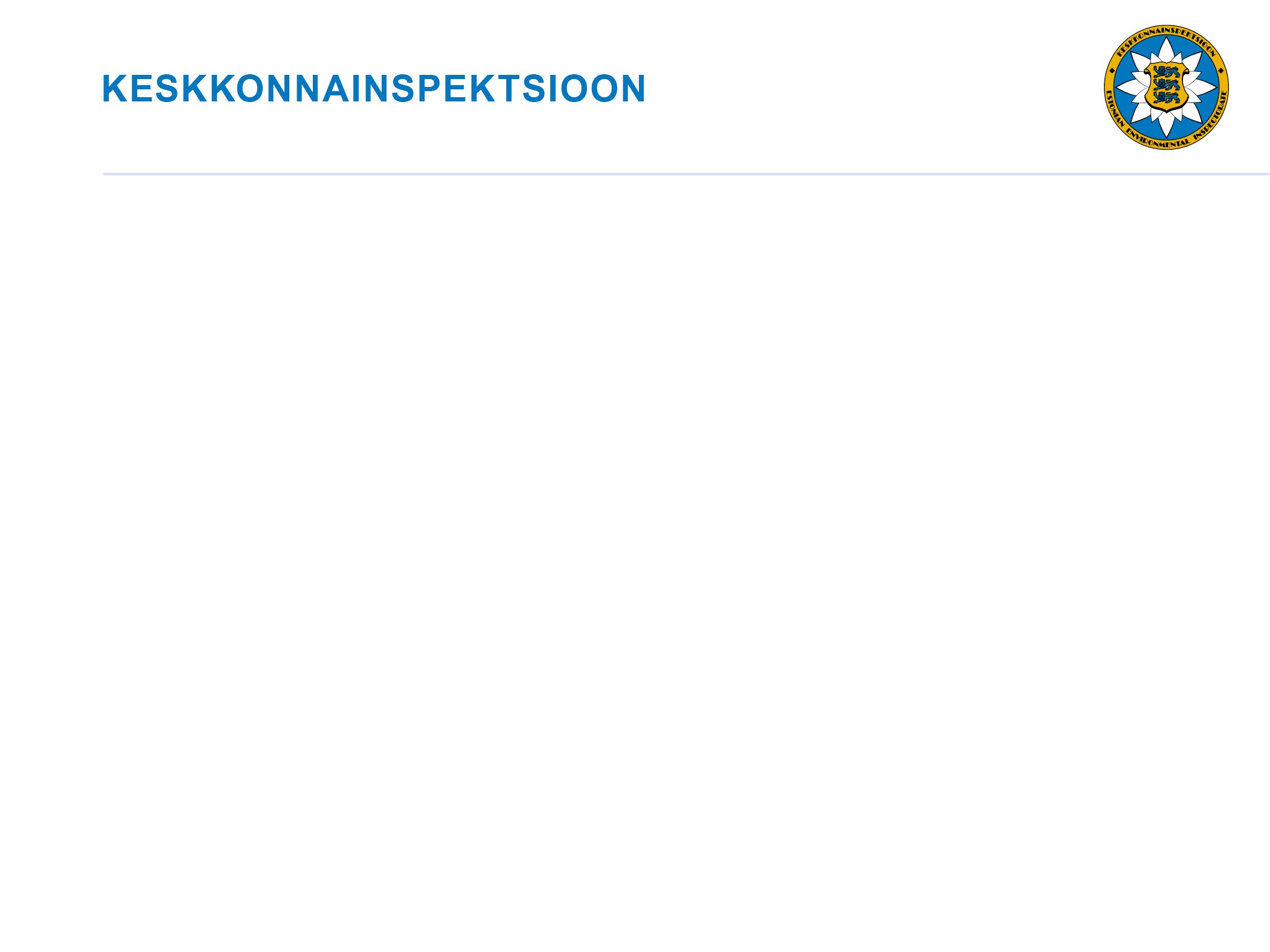 Aitäh!

Aile Kureoja
aile.kureoja@kki.ee